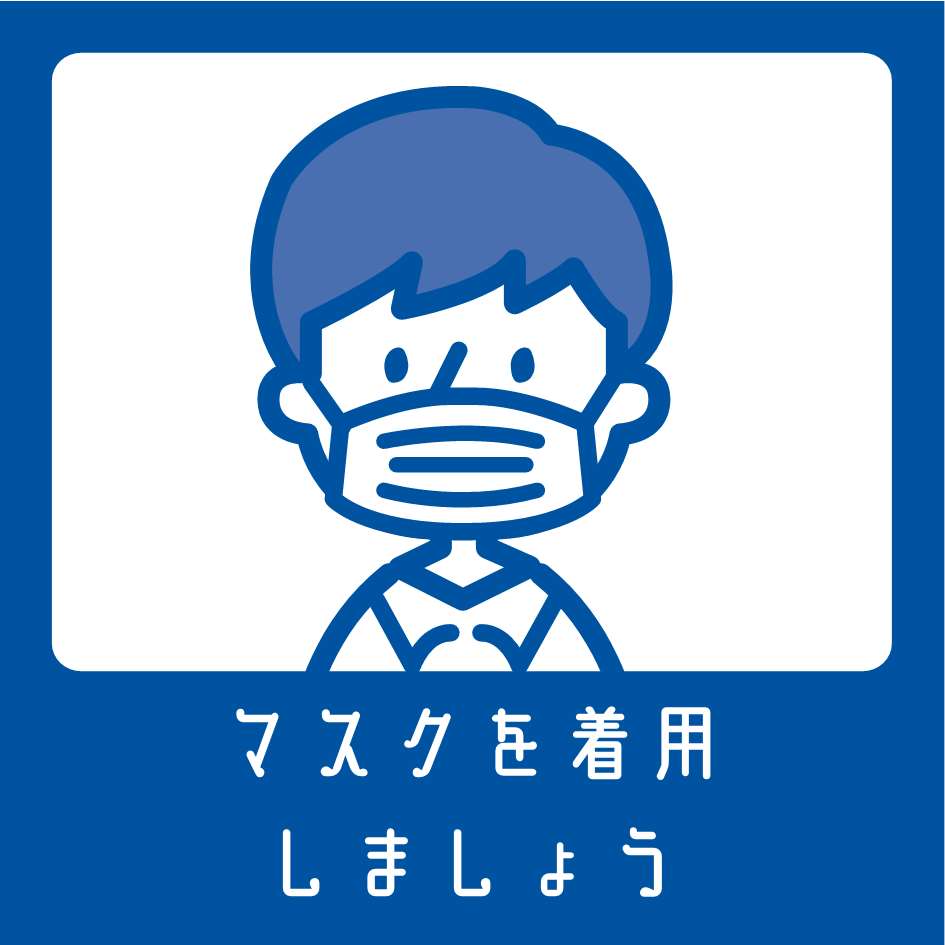 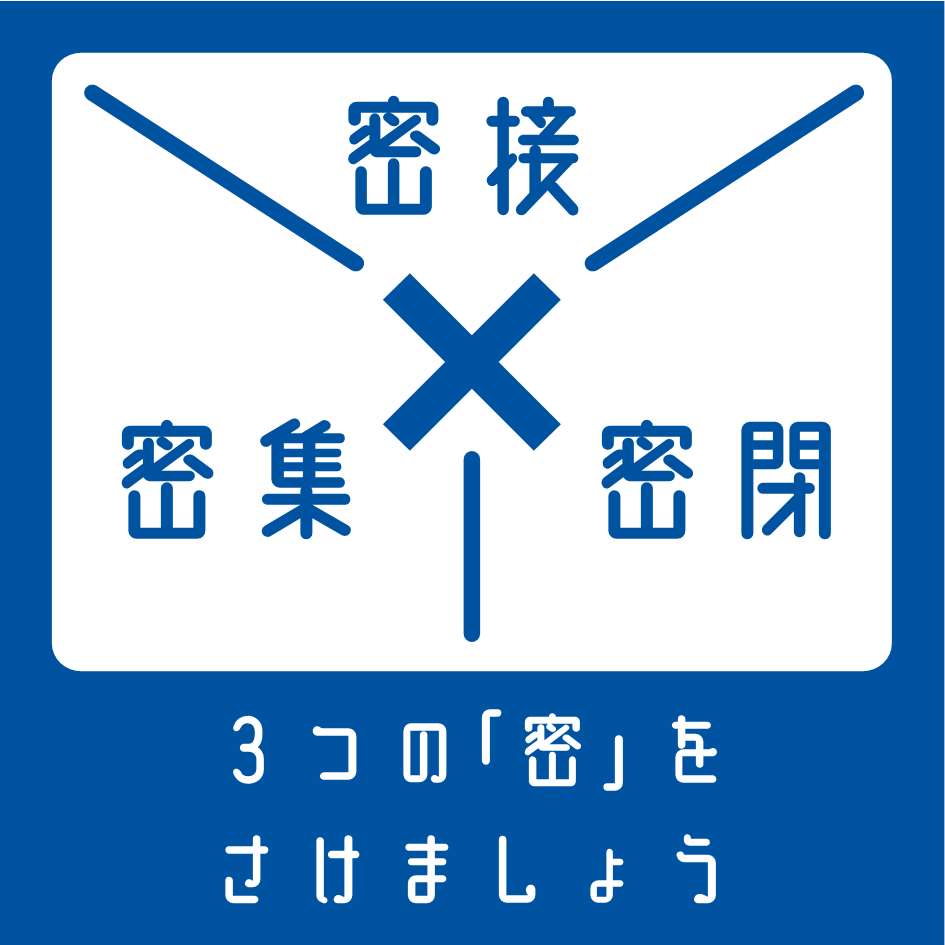 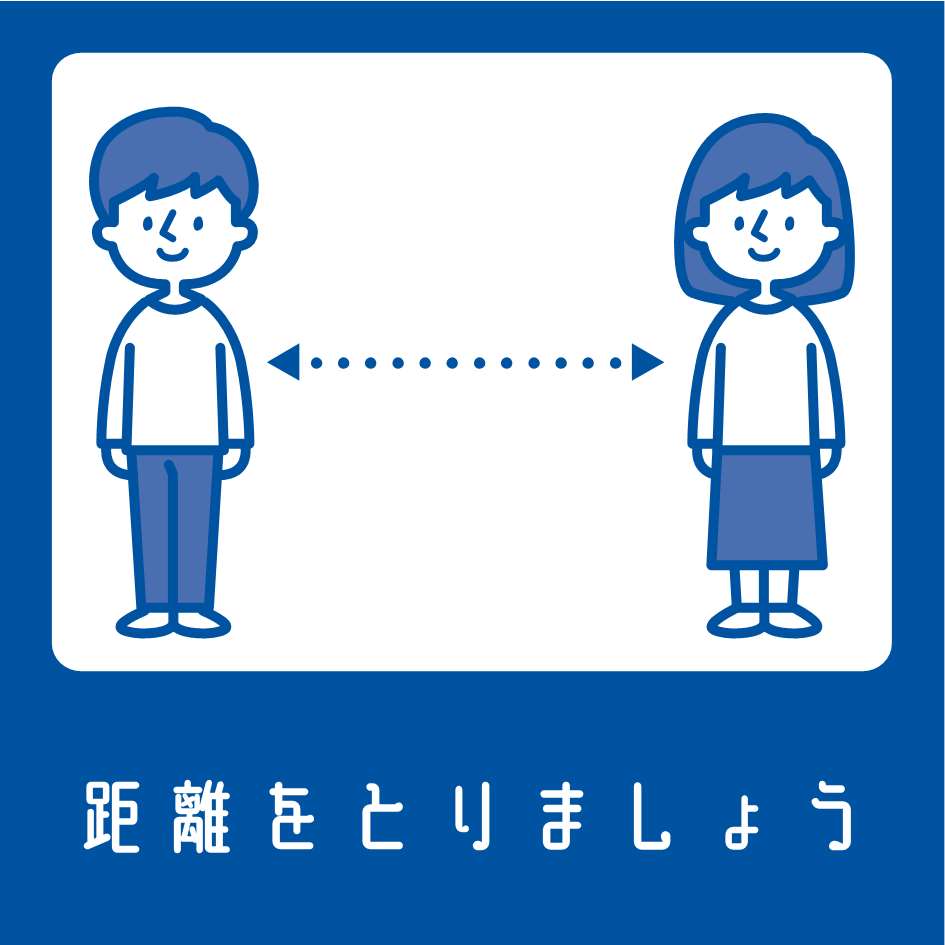 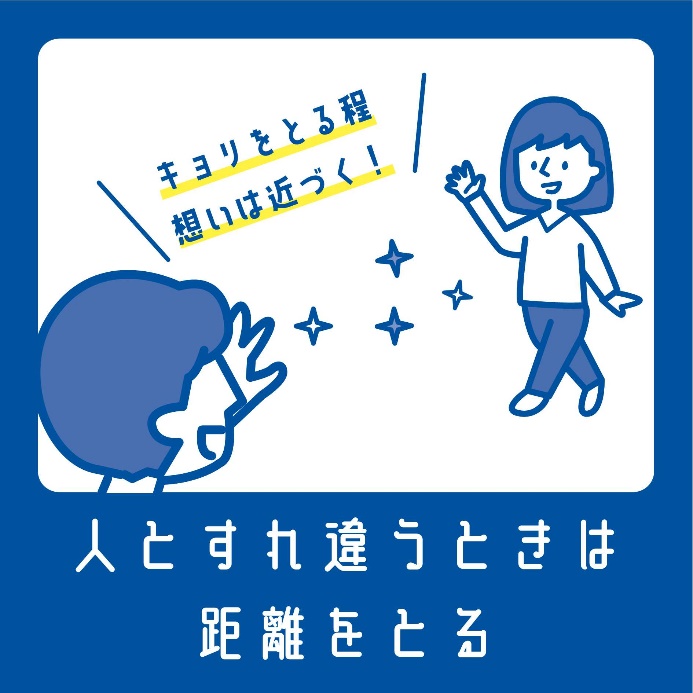 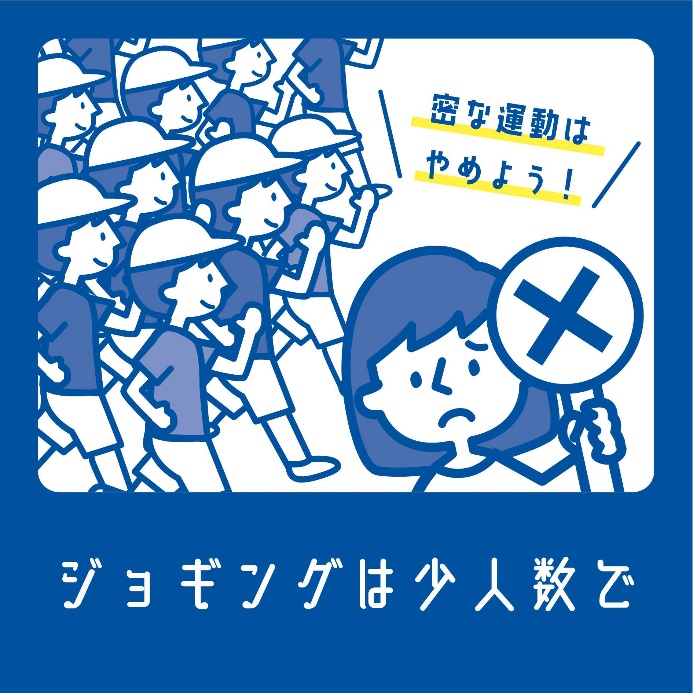 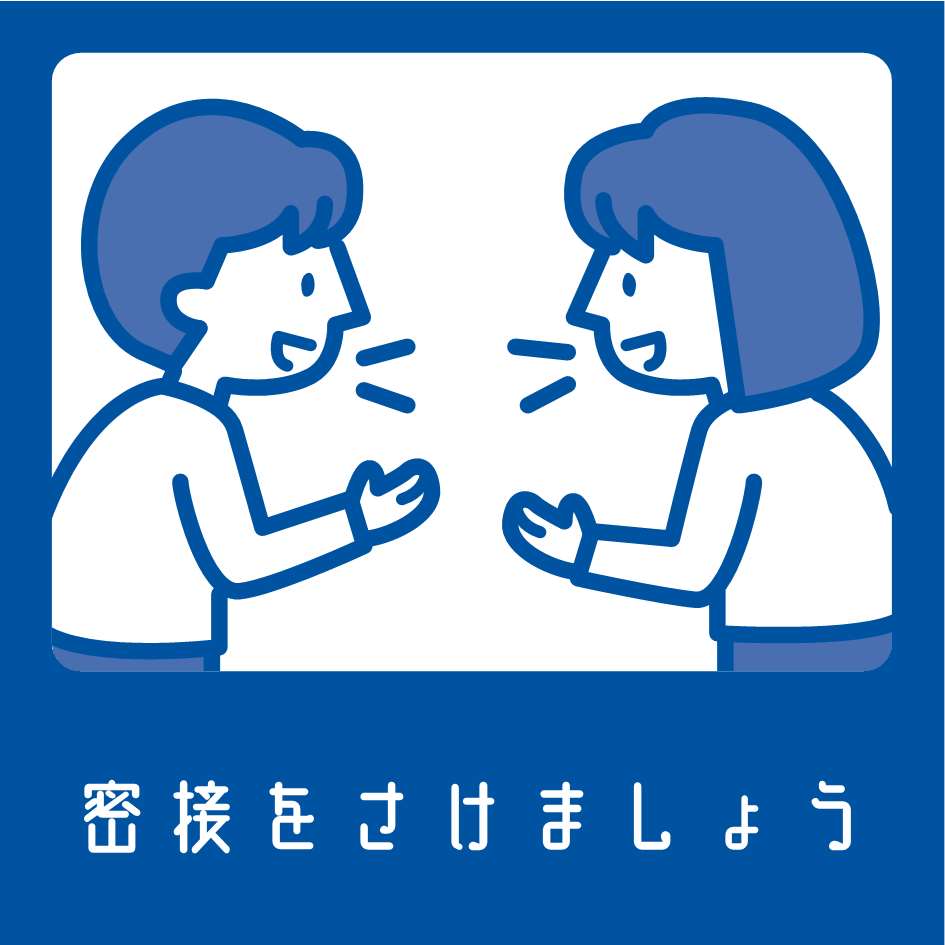 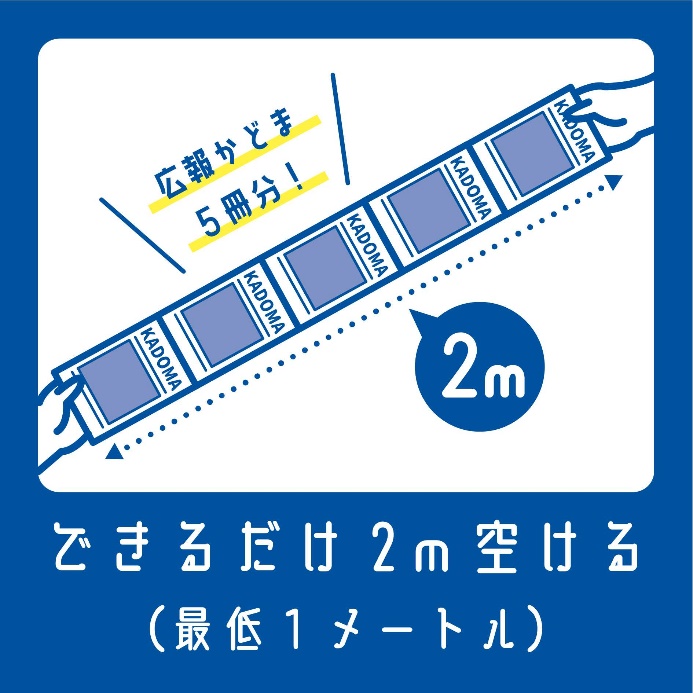 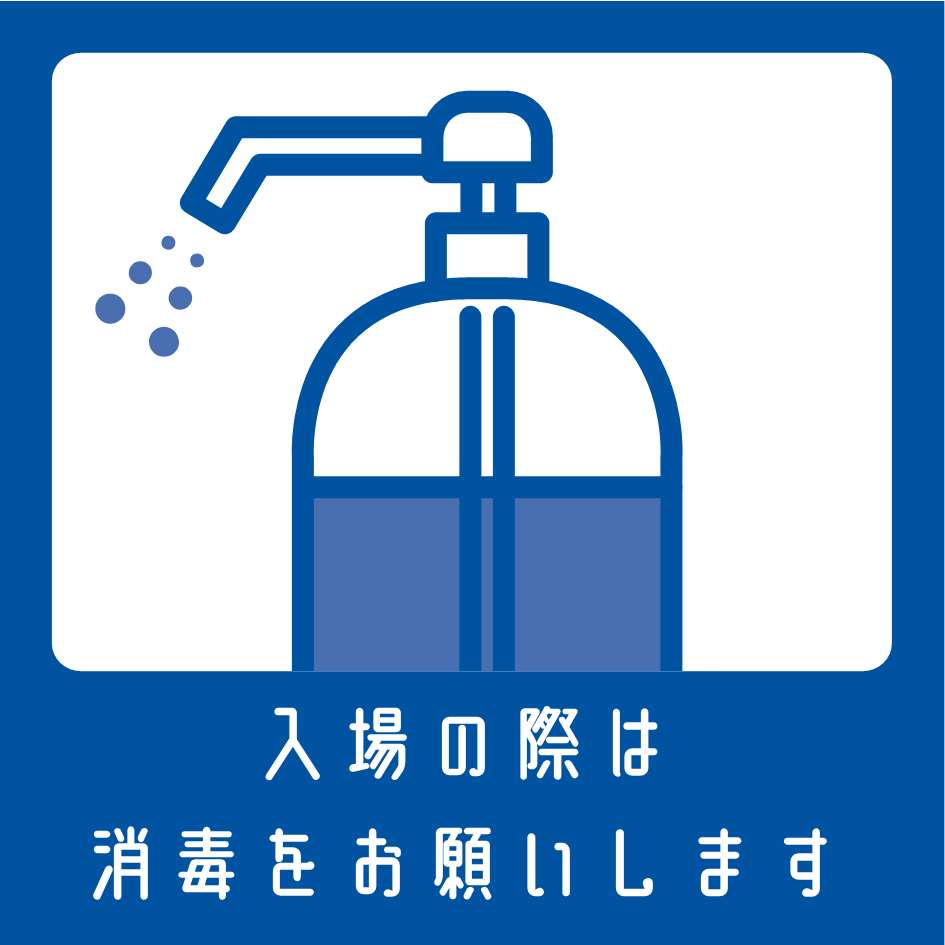 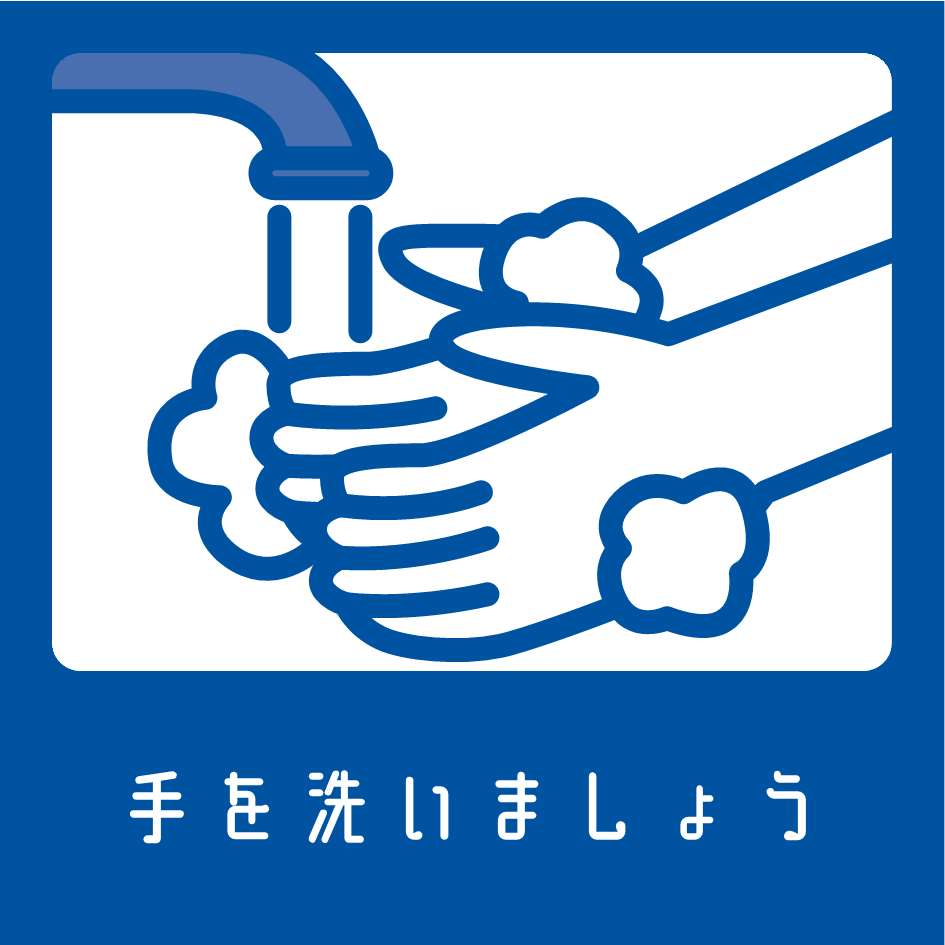 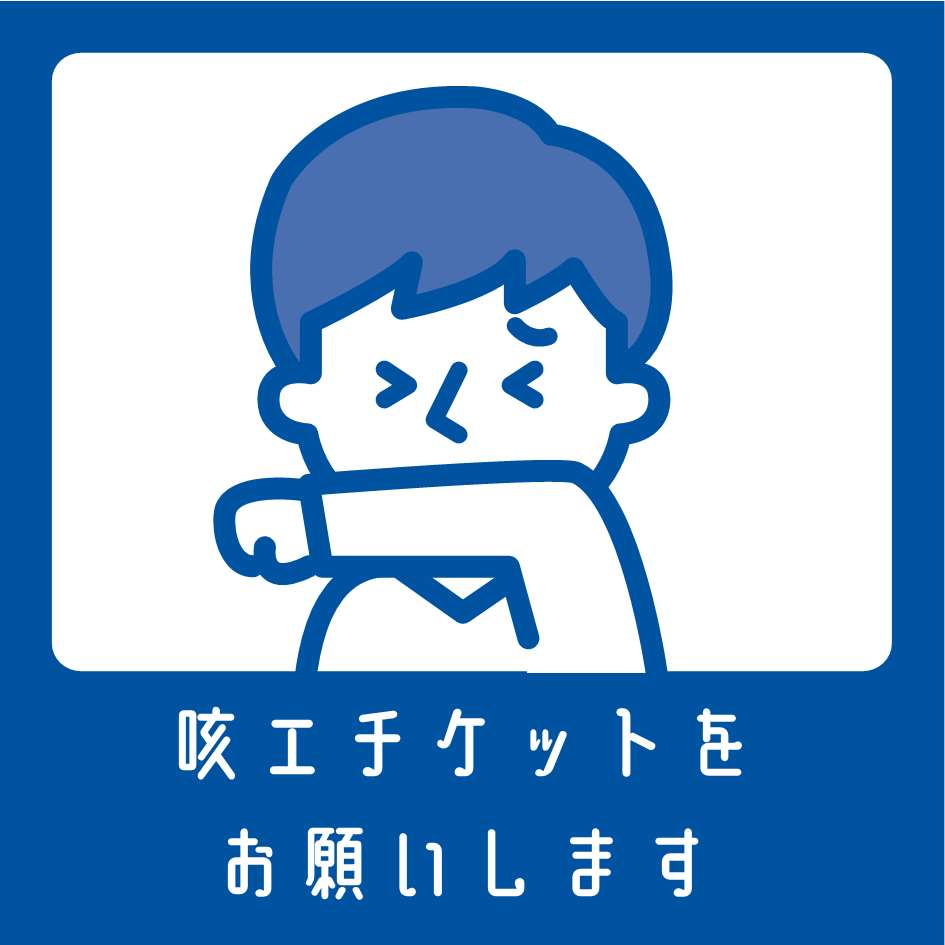 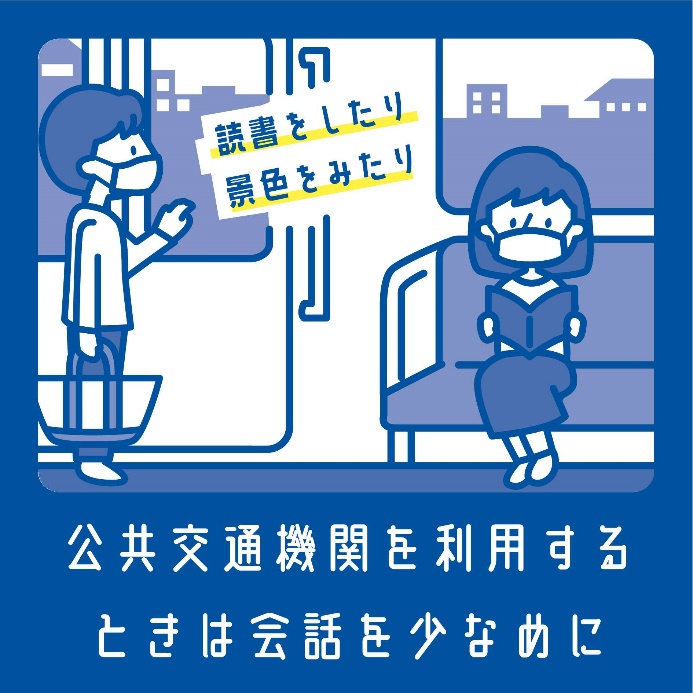 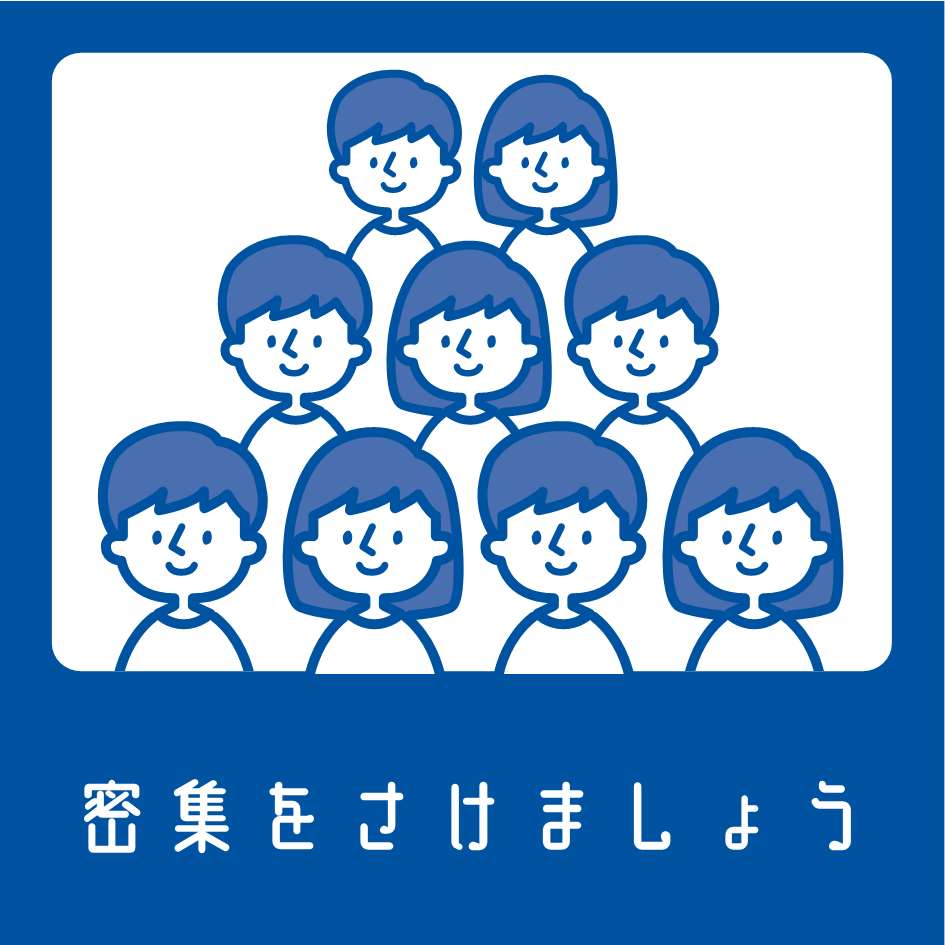 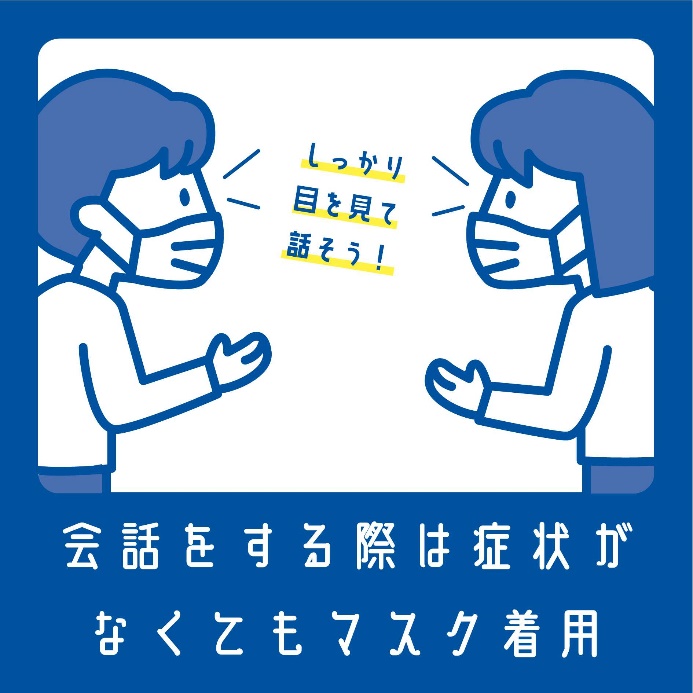 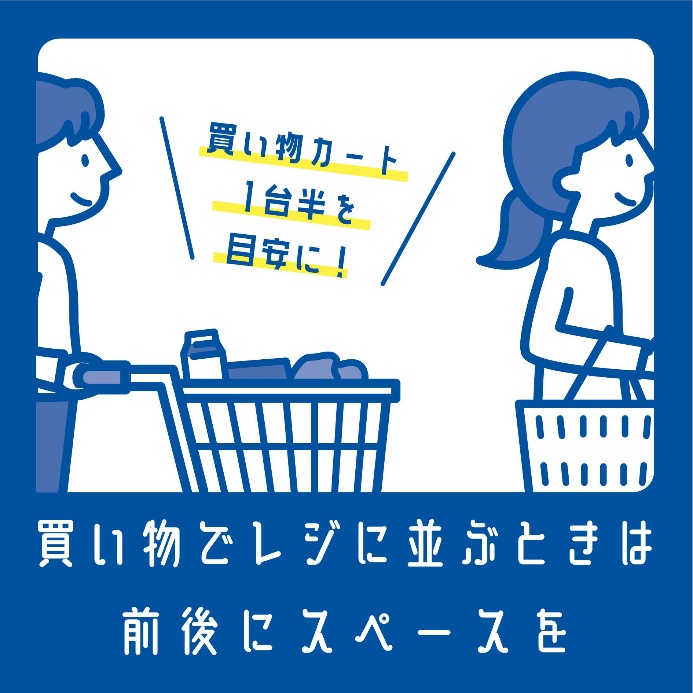 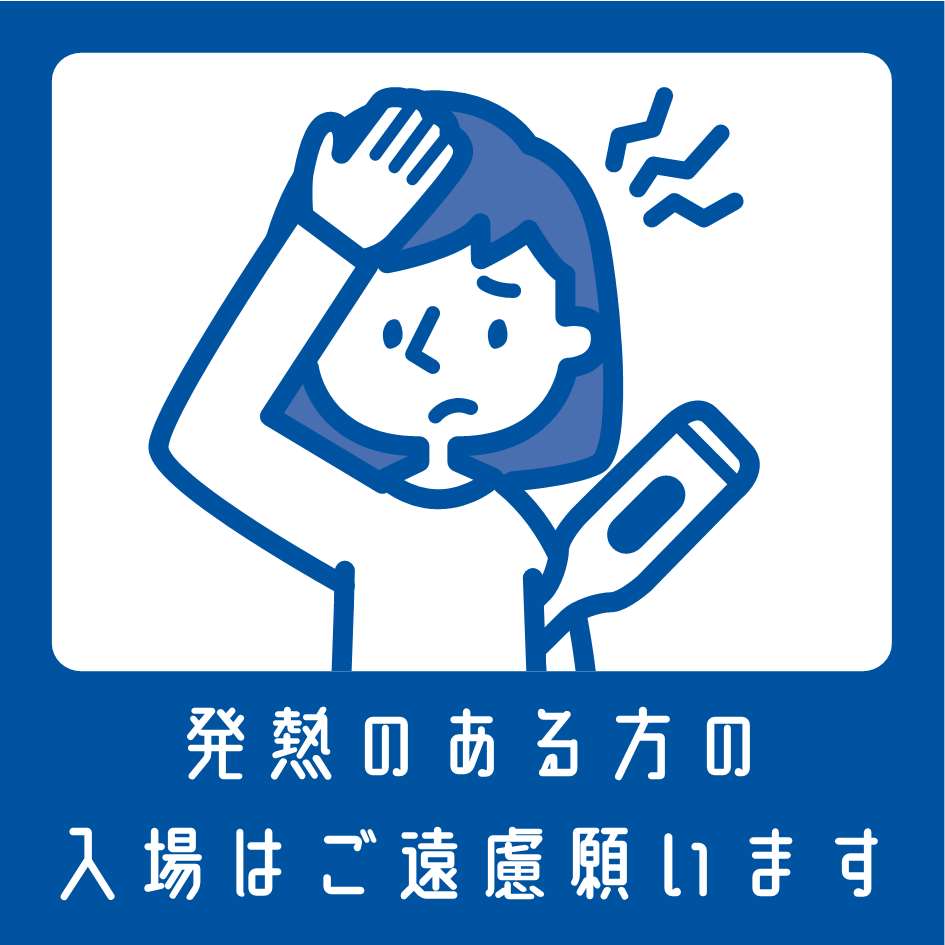 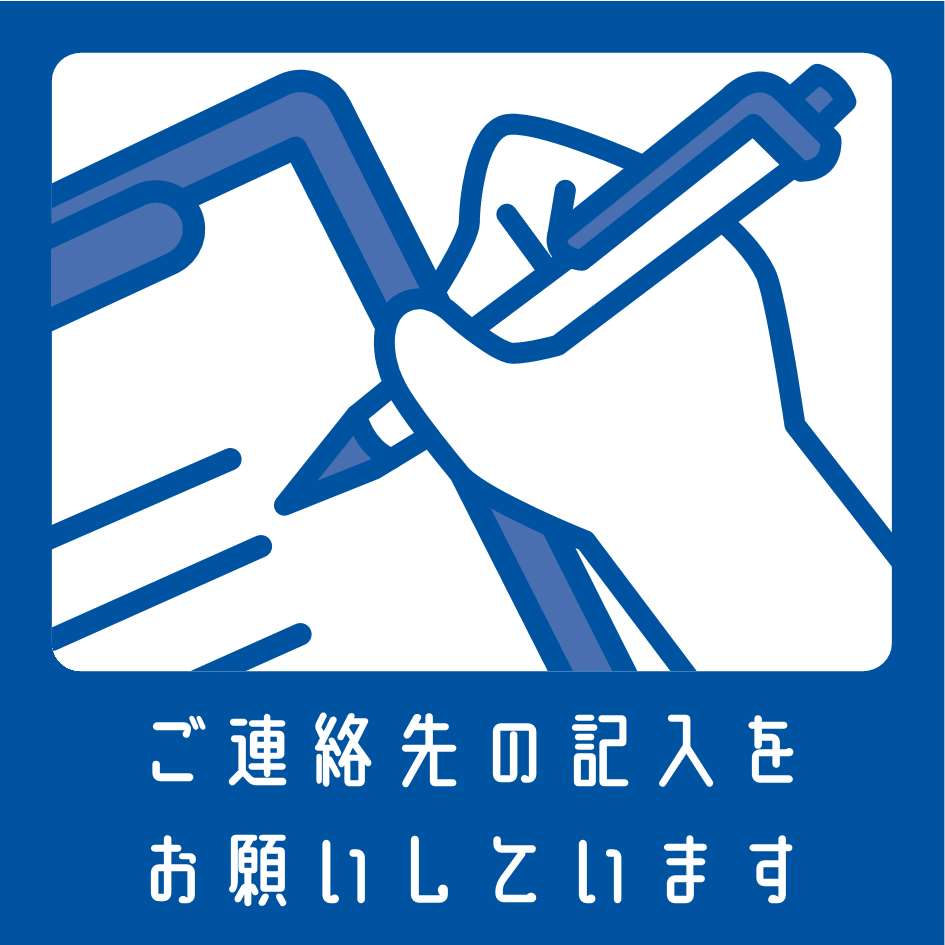 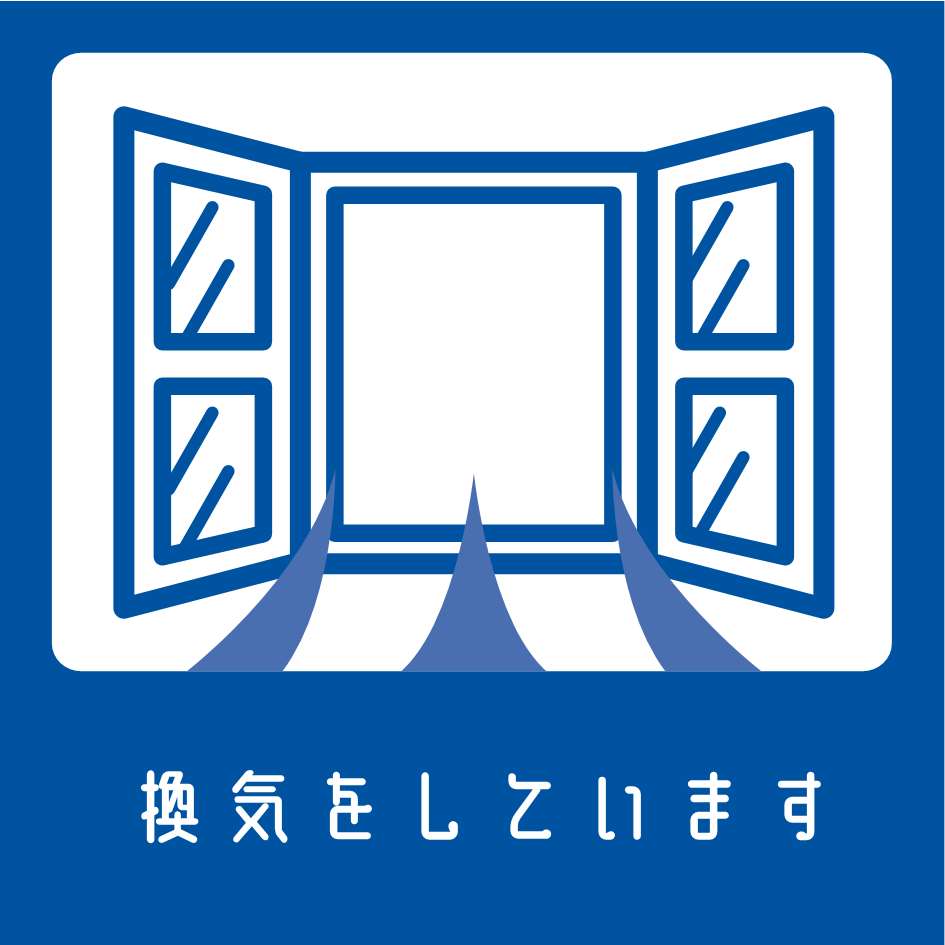 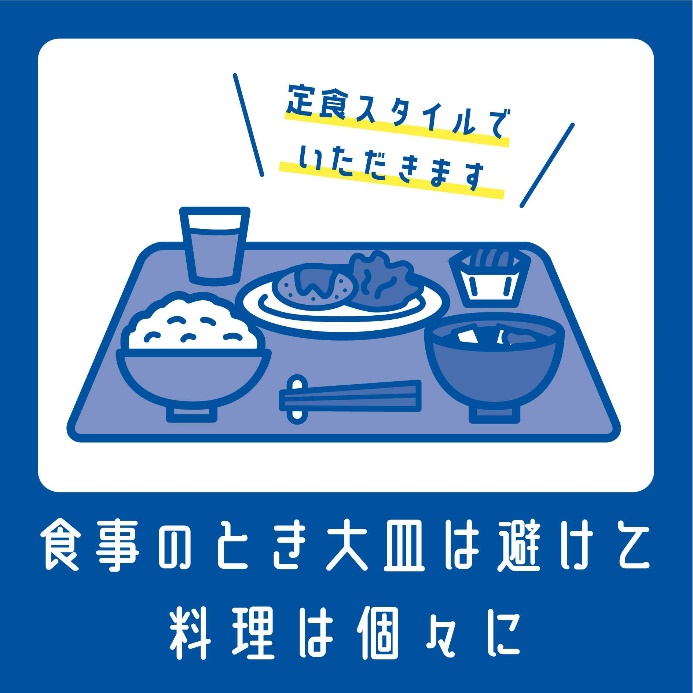 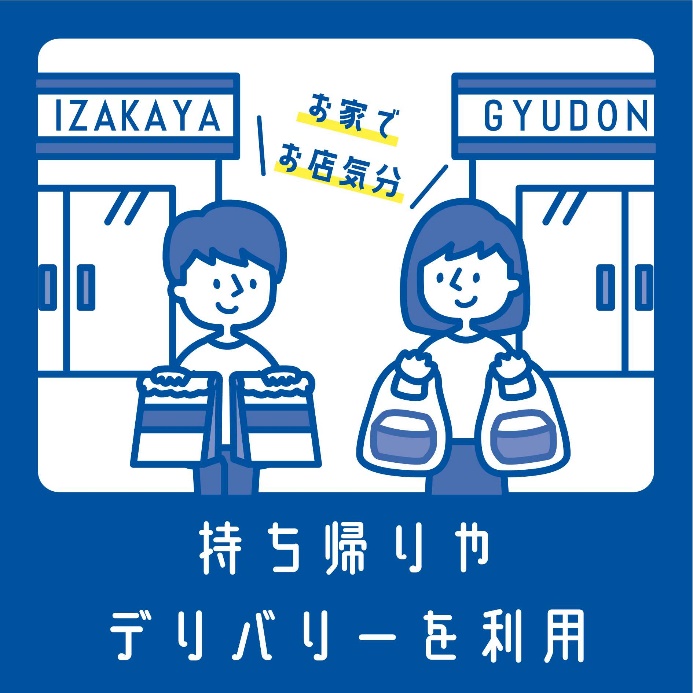 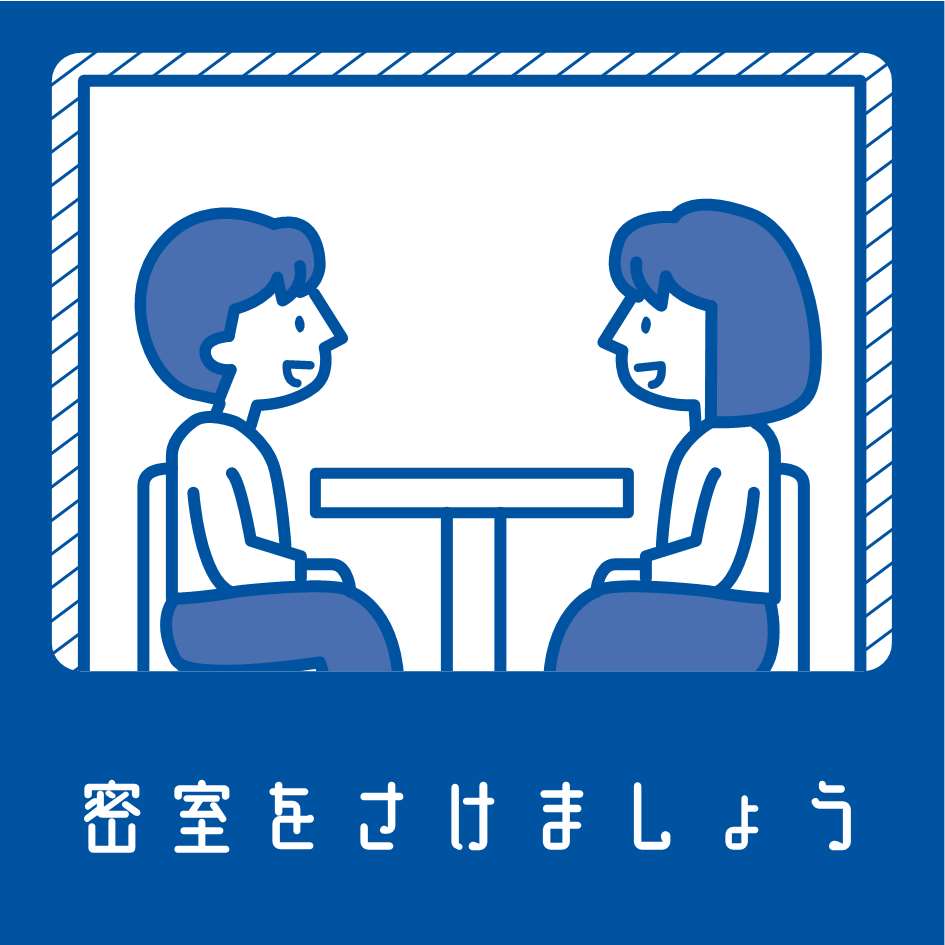 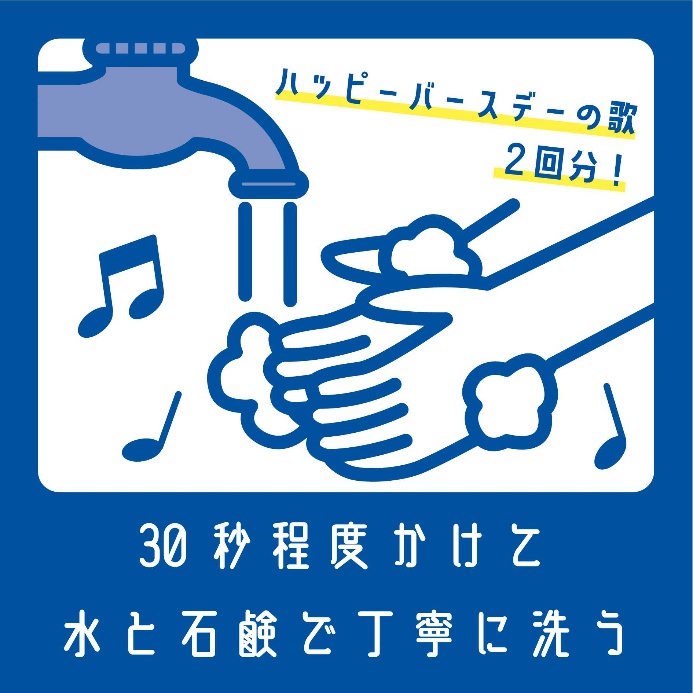 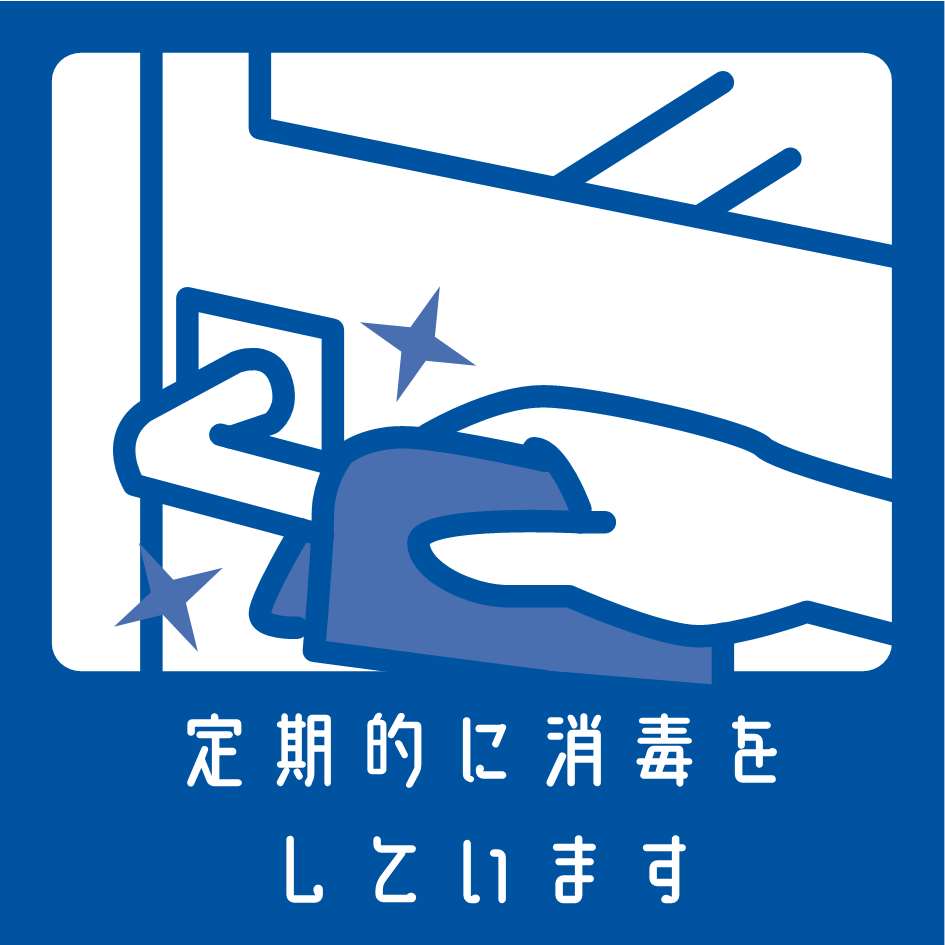 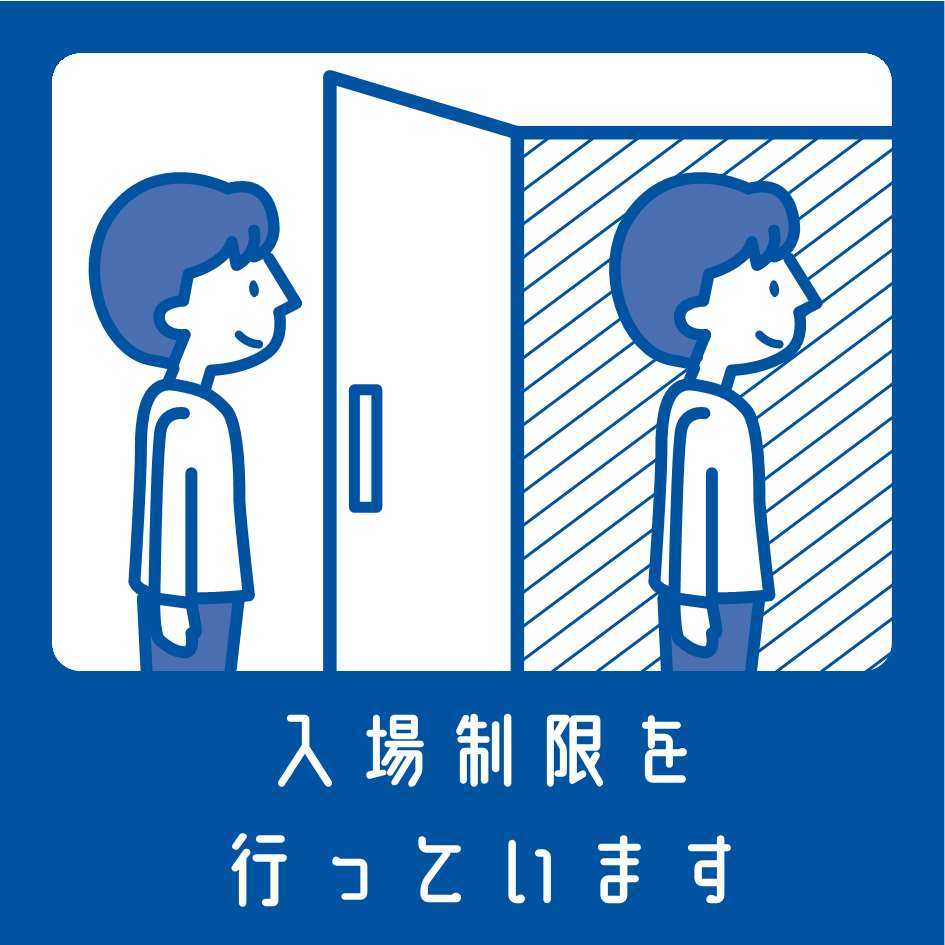 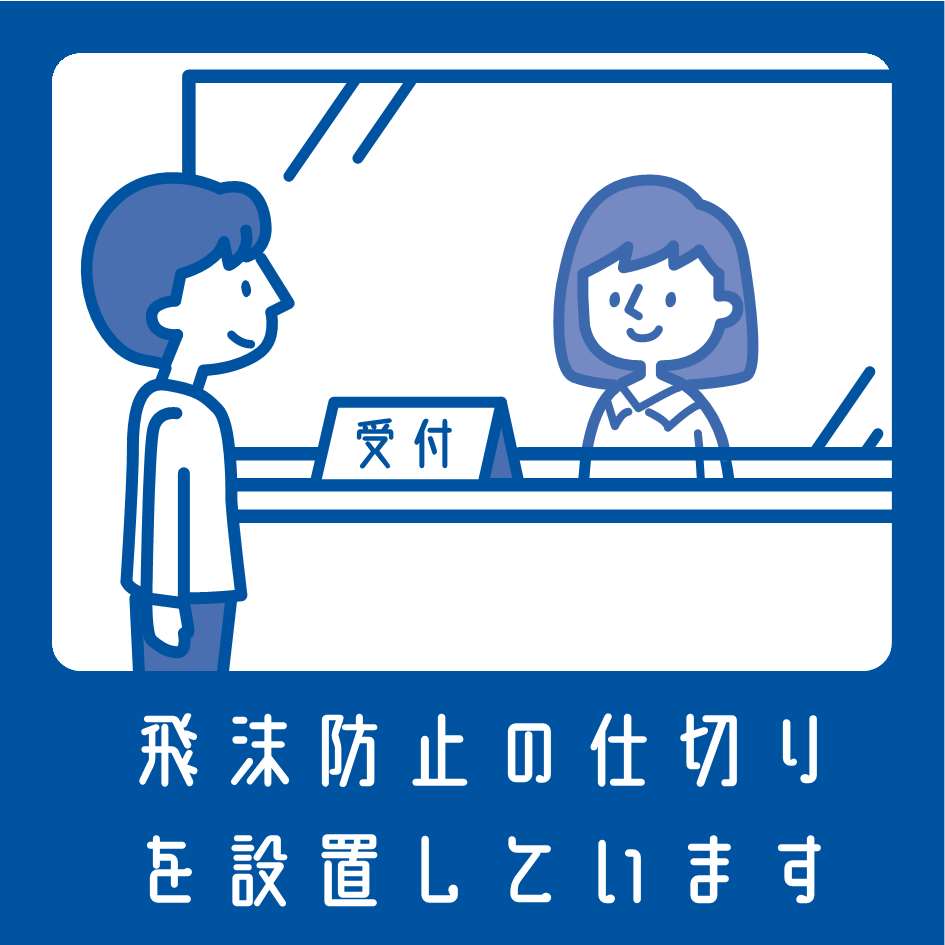 イラストを組み合わせて、あなただけのオリジナルポスターを作成しましょう！
事業者名・施設名・団体名記入欄